Archaeological Institute of America
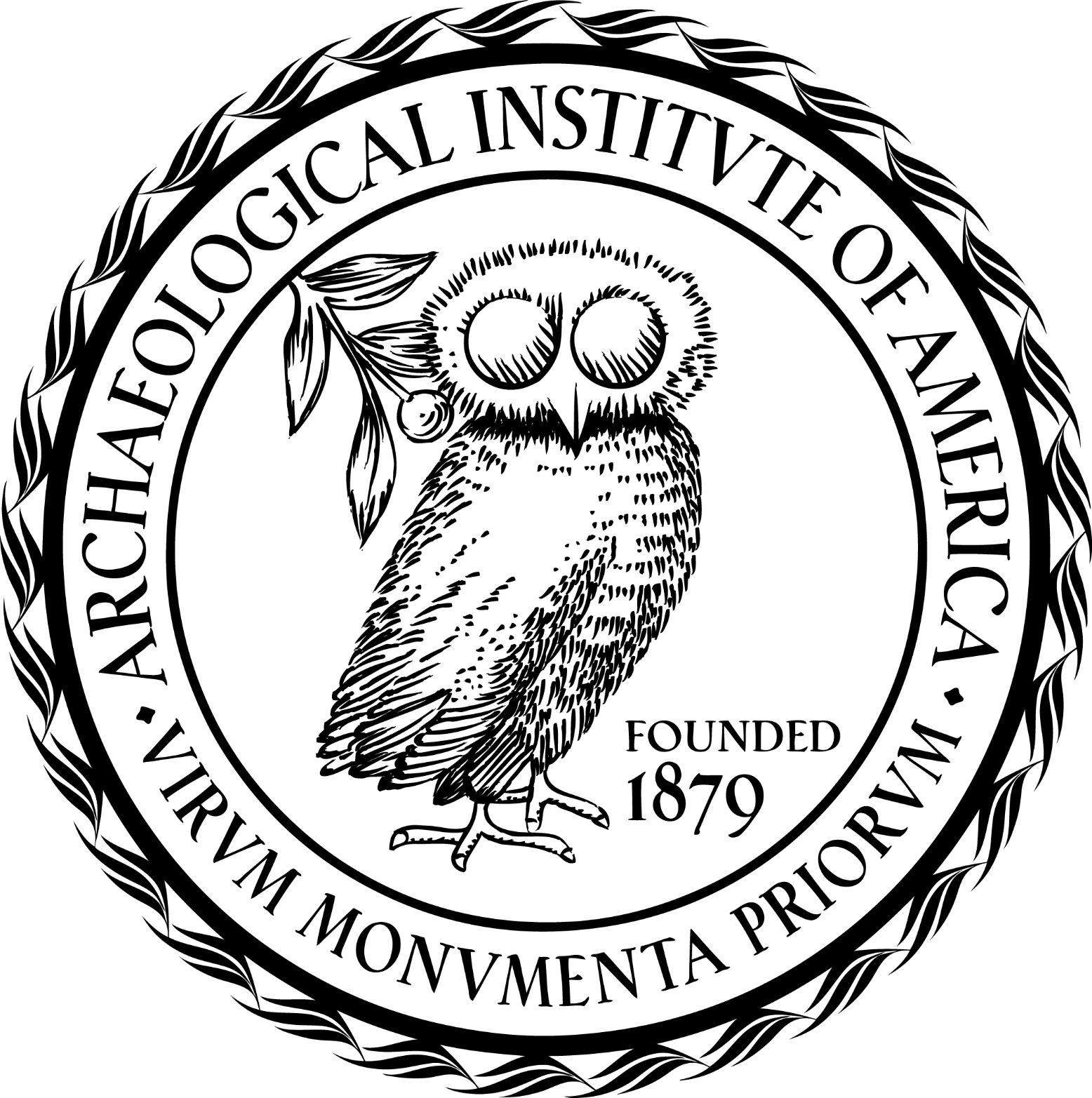 excavate
educate
advocate
The Feinstone Lecture in the Archaeology of Israel
www.archaeological.org